How IceCube got its        Digital Mojo workingOr, the story of the Little Chip that Could
David Nygren
University of Texas at Arlington
30 April 2025
LearnedFest 2025 Hawaii
1
How IceCube got its        Digital Mojo workingOr, the story of the Little Chip that Could
David Nygren
University of Texas at Arlington
30 April 2025
LearnedFest 2025 Hawaii
2
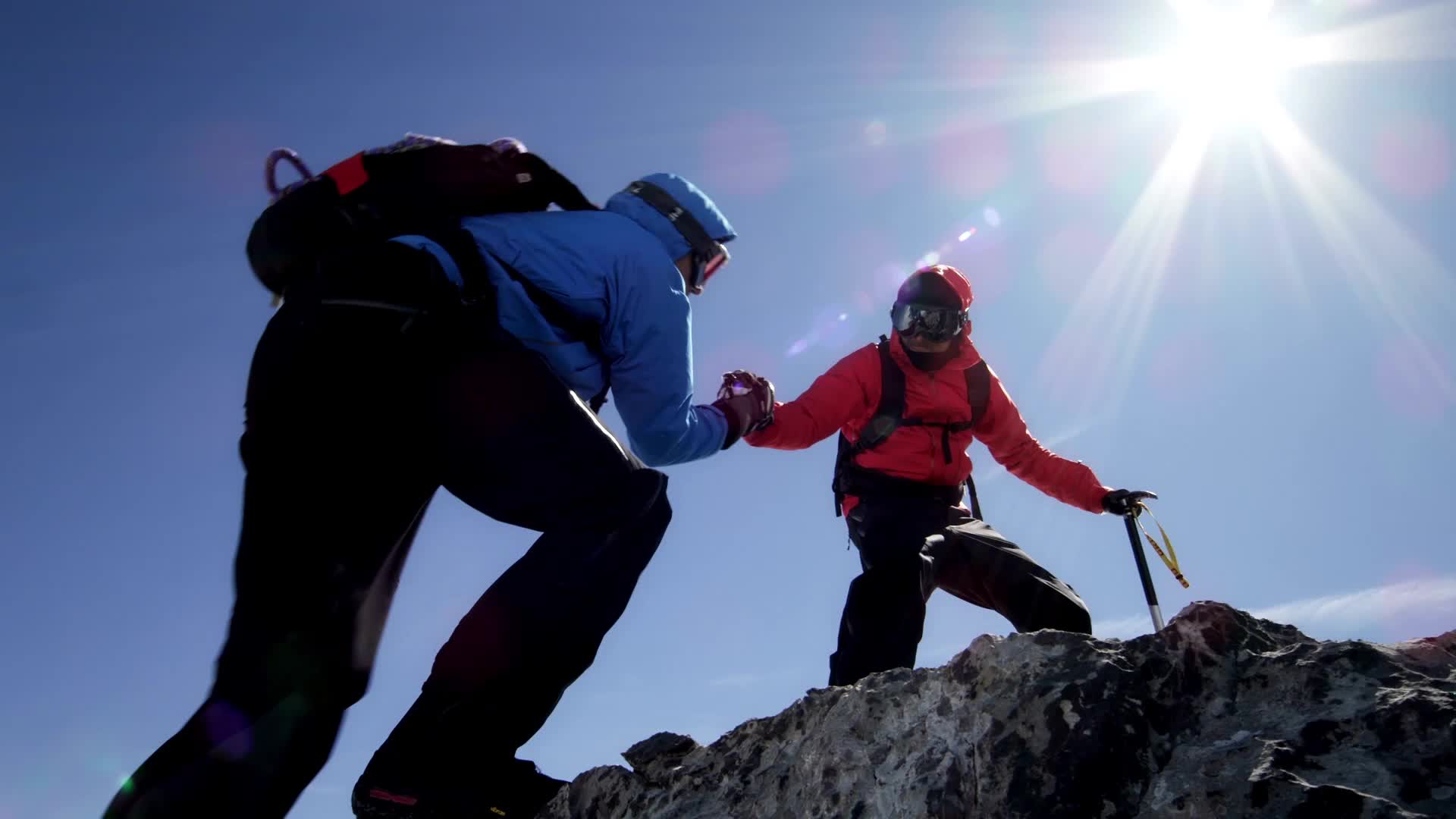 Once upon a time...
... I was visited by a Greek friend of mine, Leonidas Resvanis, who invited me to help him realize his dream of neutrino astronomy in the Mediterranean...
30 April 2025
LearnedFest 2025 Hawaii
3
The challenges he faced were very tall
To demonstrate NESTOR, Leo was planning the deployment of one “floor” at the excellent site near Pylos, Greece. 

Twelve PMT waveforms must be captured with high sampling frequency and dynamic range and very low power.
30 April 2025
LearnedFest 2025 Hawaii
4
The challenges were very tall.
ADCs at the time (1990’s) for this purpose were very power hungry...

Instead, maybe a UCB student project I had by chance seen at LBL might be of interest...

This was an ASIC designed by Stuart Kleinfelder for his MS degree.
30 April 2025
LearnedFest 2025 Hawaii
5
(1996): A switched capacitor array we called the
Analog Transient Wave Recorder! (ATWR)
Designer:  Stuart Kleinfelder, LBL, now Professor in EE, UC Irvine
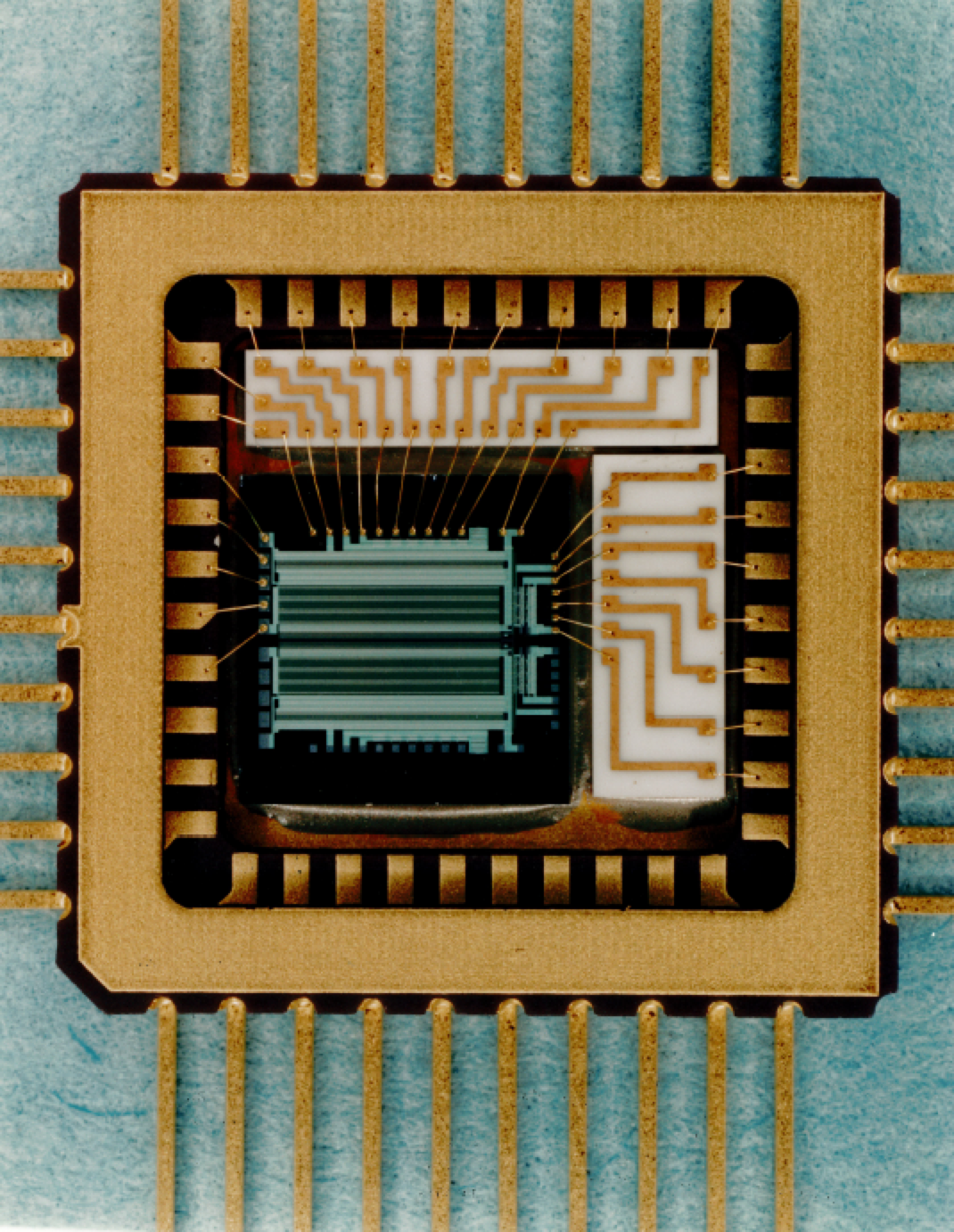 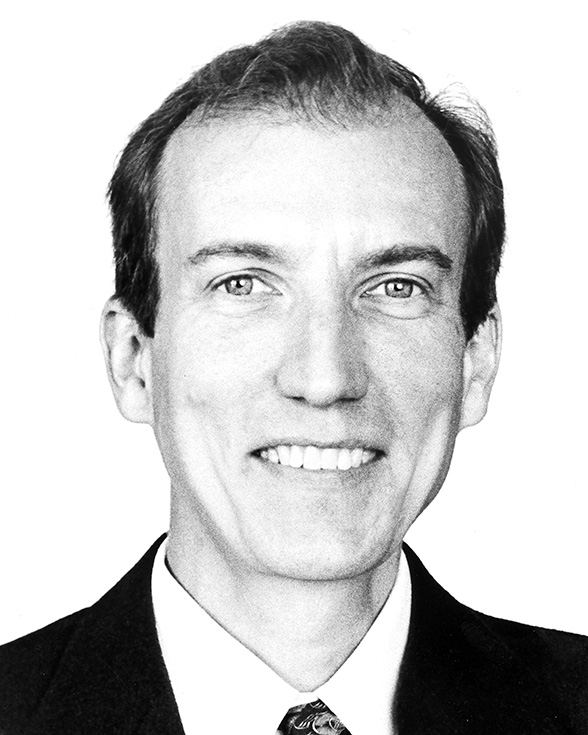 30 April 2025
LearnedFest 2025 Hawaii
6
(1996): A switched capacitor array we called the
Analog Transient Wave Recorder! (ATWR)
Stuart’s Master’s thesis, UCB
***
Switched-capacitors: low power
Three input channels
256 samples per channel
synchronous sampling: variable from 200 - 1000 MHz
2.5 µm double-poly technology!
10 bit S/N, but:
 No internal ADC:  Slow readout!
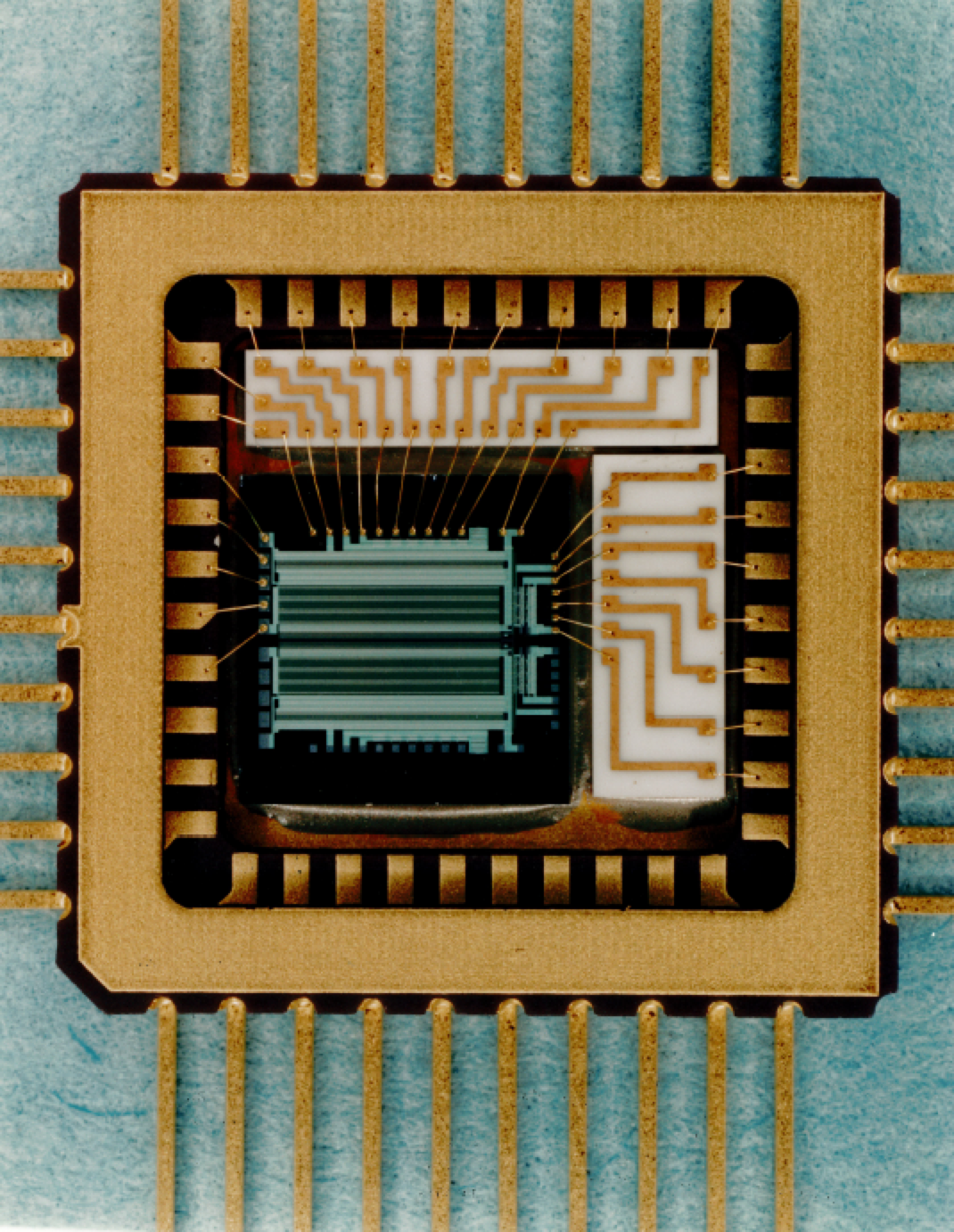 30 April 2025
LearnedFest 2025 Hawaii
7
We used this ASIC for NESTOR
Joshua Sopher of LBL did the overall design for deployment at the NESTOR site near Pylos.

I had somehow gotten money from NSF ($150K ?) for this... (Or maybe it was for something else...)

It all worked; data sent back to shore allowed full reconstruction of downward going muons.
30 April 2025
LearnedFest 2025 Hawaii
8
AMANDA  IceCube
It was around this time that I had become somewhat involved with AMANDA  and the IceCube transition
AMANDA very successful... but:
PMT pulses after 2 km cable - not so good
Optical fiber: PMT pulses much better, but...
Dynamic range still not so good
Optical cables: not so robust (or cheap) either...
Optical calibration: not so stable...
Not so pleasant to deploy two down-hole cables
30 April 2025
LearnedFest 2025 Hawaii
9
“What does IceCube really need?”
High dynamic range:
deposited energy may vary by ~106
Lowest possible power dissipation
Incompatible with waveform capture?
Complex waveform information:
Ice: absorption small, scattering large
Let’s find out – use the ATWR
 two pre-prototype Digital Optical Modules!
30 April 2025
LearnedFest 2025 Hawaii
10
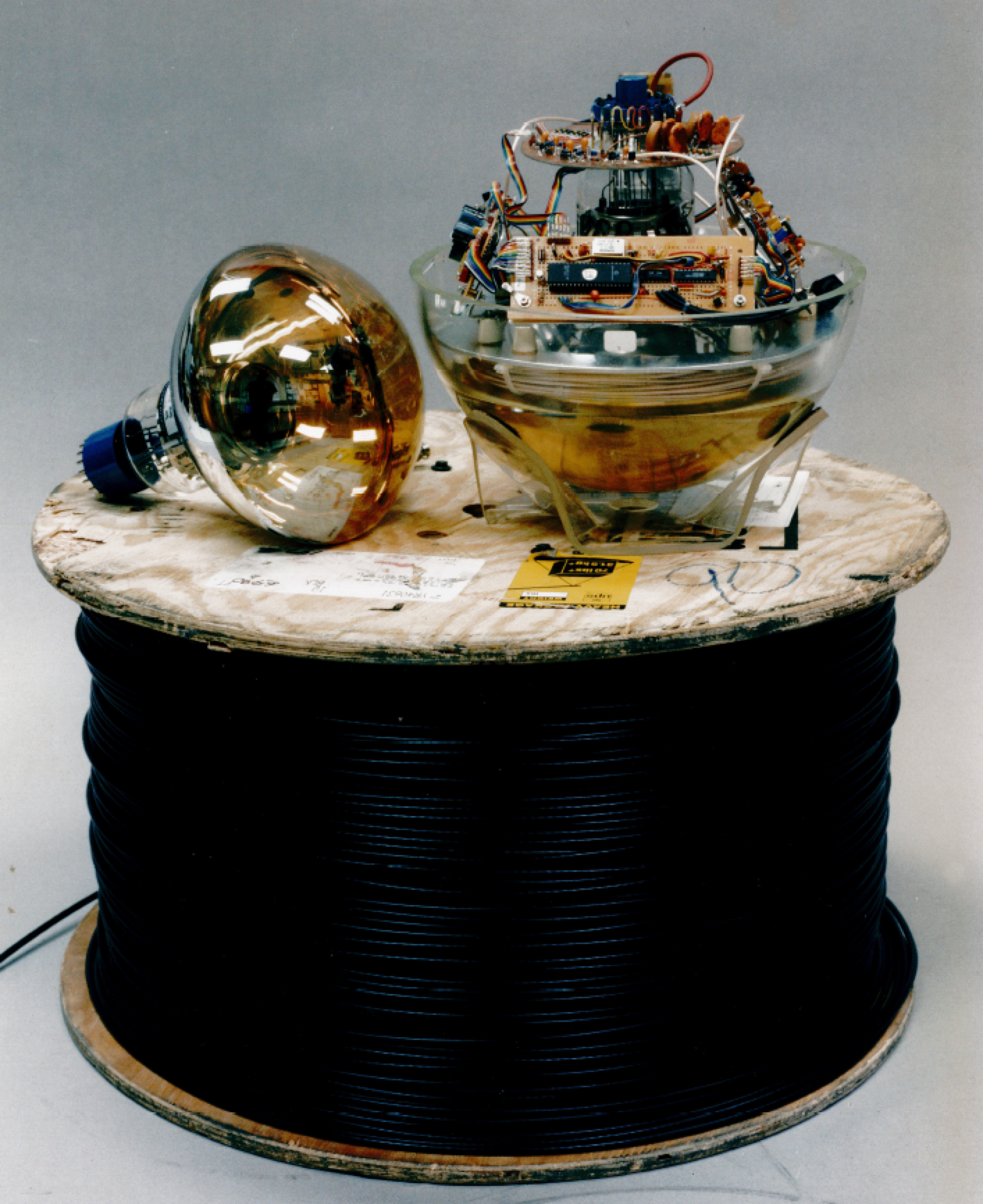 What’s this?
30 April 2025
LearnedFest 2025 Hawaii
11
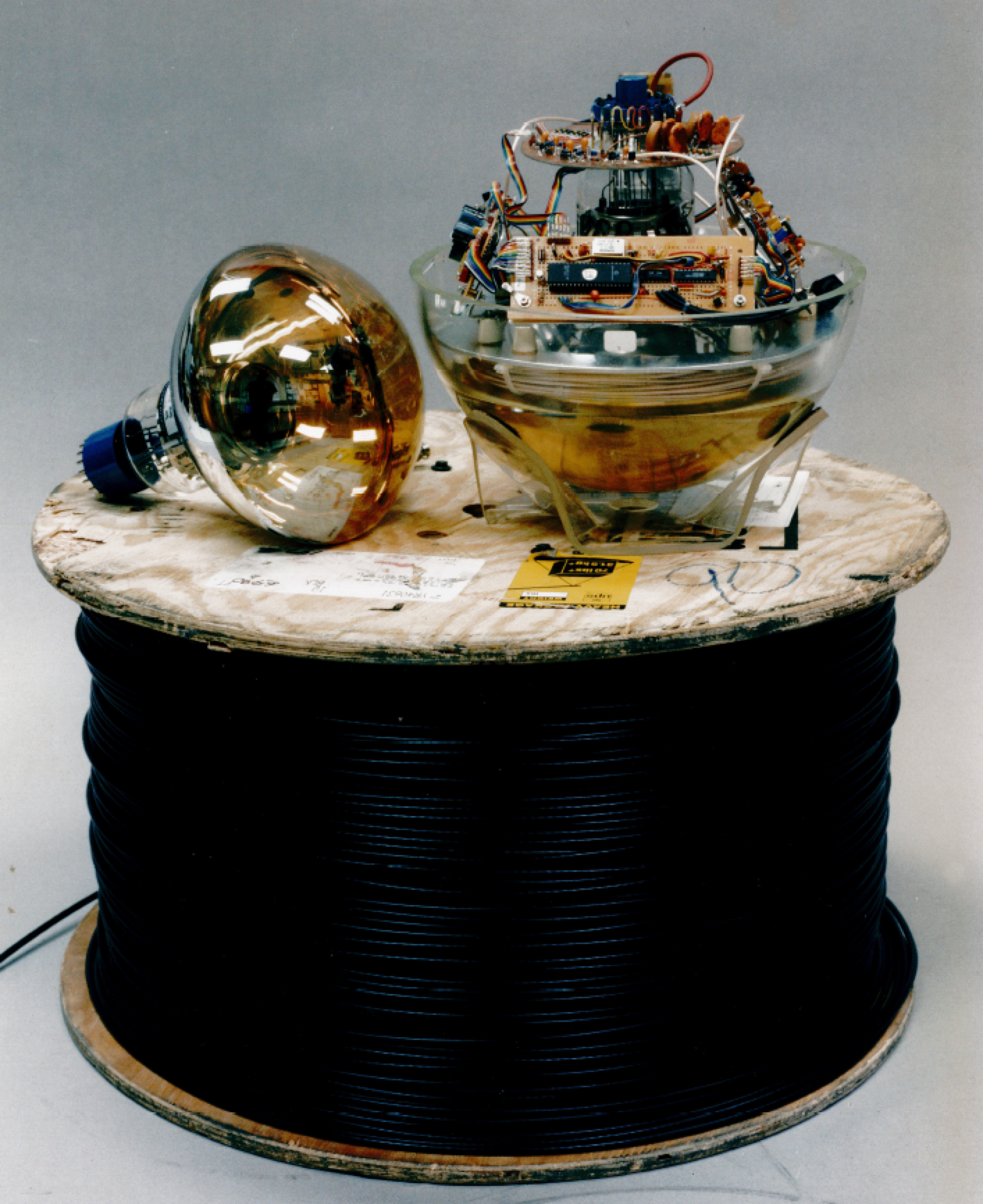 What’s this?
This is one of 
two primitive
DOMs made 
at JPL!
30 April 2025
LearnedFest 2025 Hawaii
12
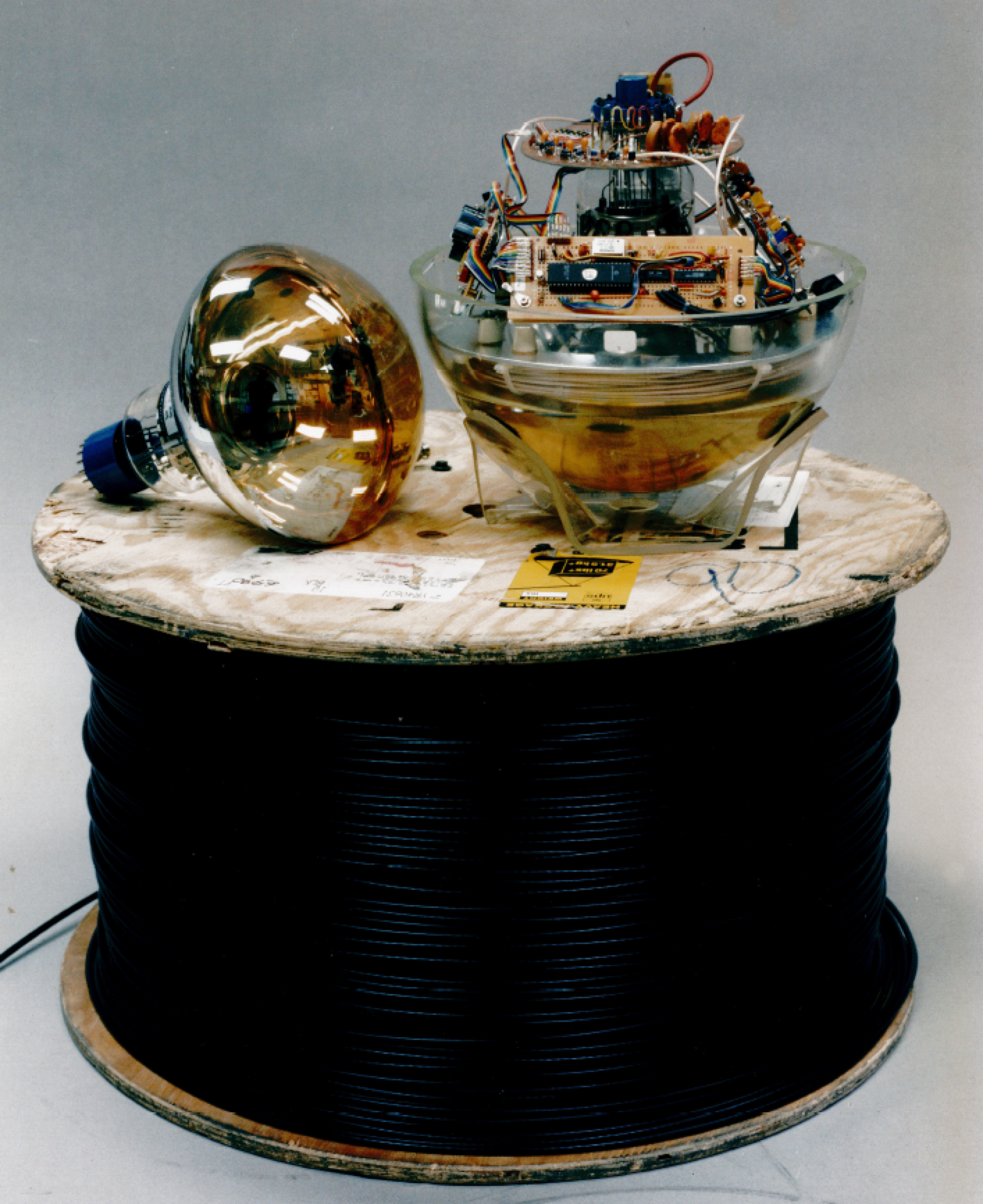 What’s this?
This is one of 
two primitive
DOMs made 
at JPL!
Why JPL?
30 April 2025
LearnedFest 2025 Hawaii
13
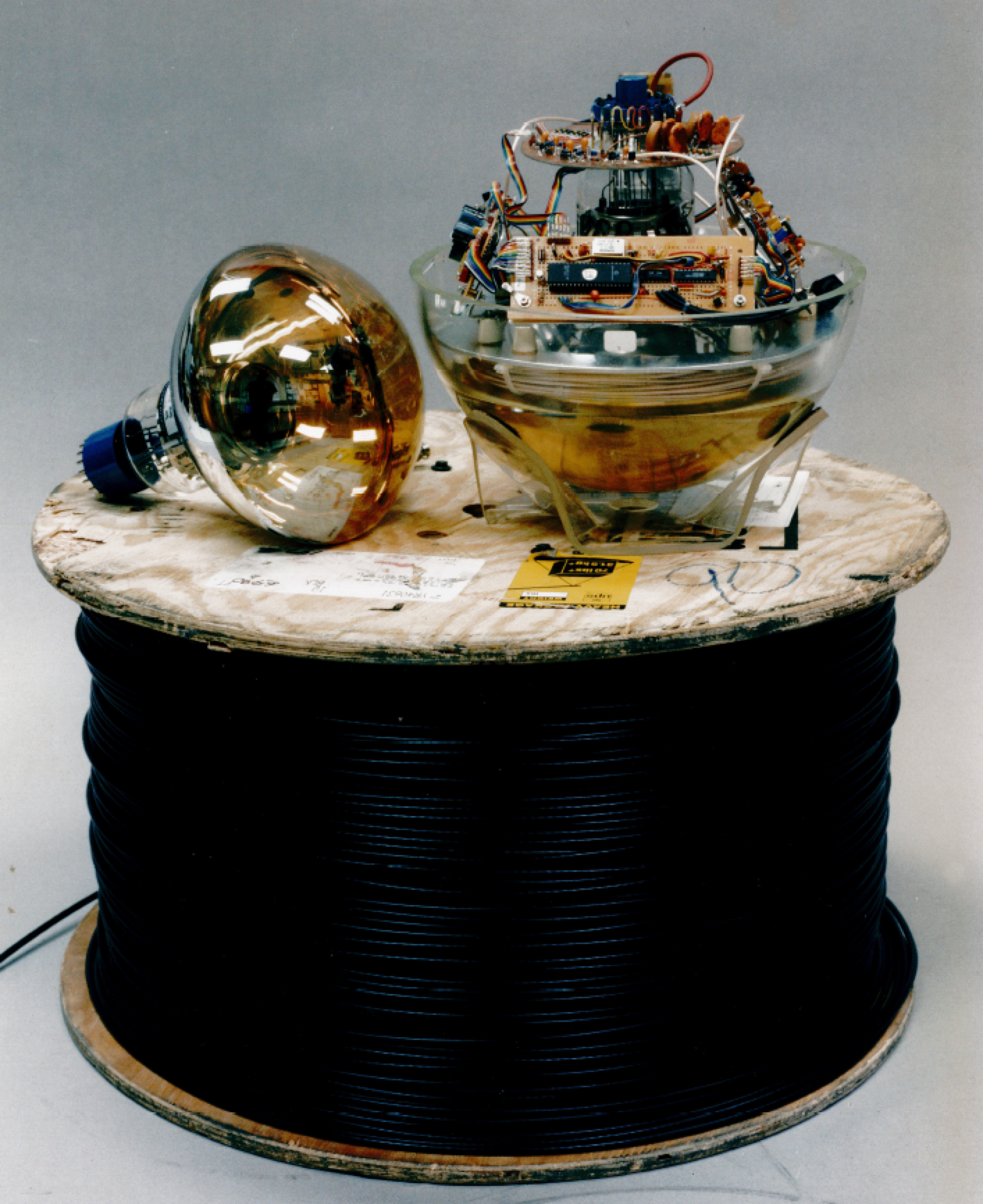 What’s this?
This is one of 
two primitive
DOMs made 
at JPL!
Why JPL?
“Because that’s where the money is!”*
* Willie Sutton
30 April 2025
LearnedFest 2025 Hawaii
14
Seed Money
In addition to JPL’s support (~$100K) Buford Price and Francis Halzen also contributed to the construction of these two proto-DOMs at JPL.

And they worked!
30 April 2025
LearnedFest 2025 Hawaii
15
AMANDA          J-B-W DOM
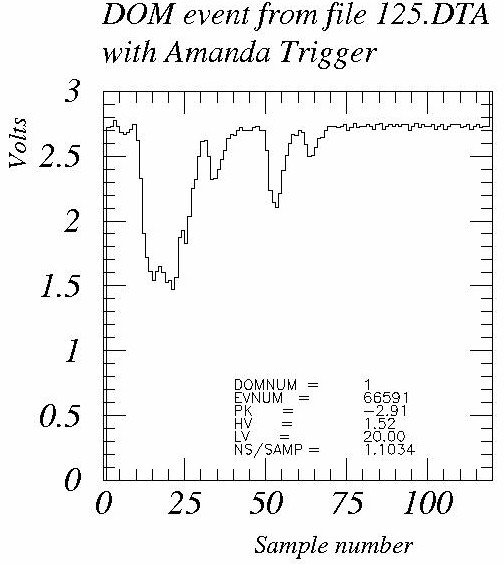 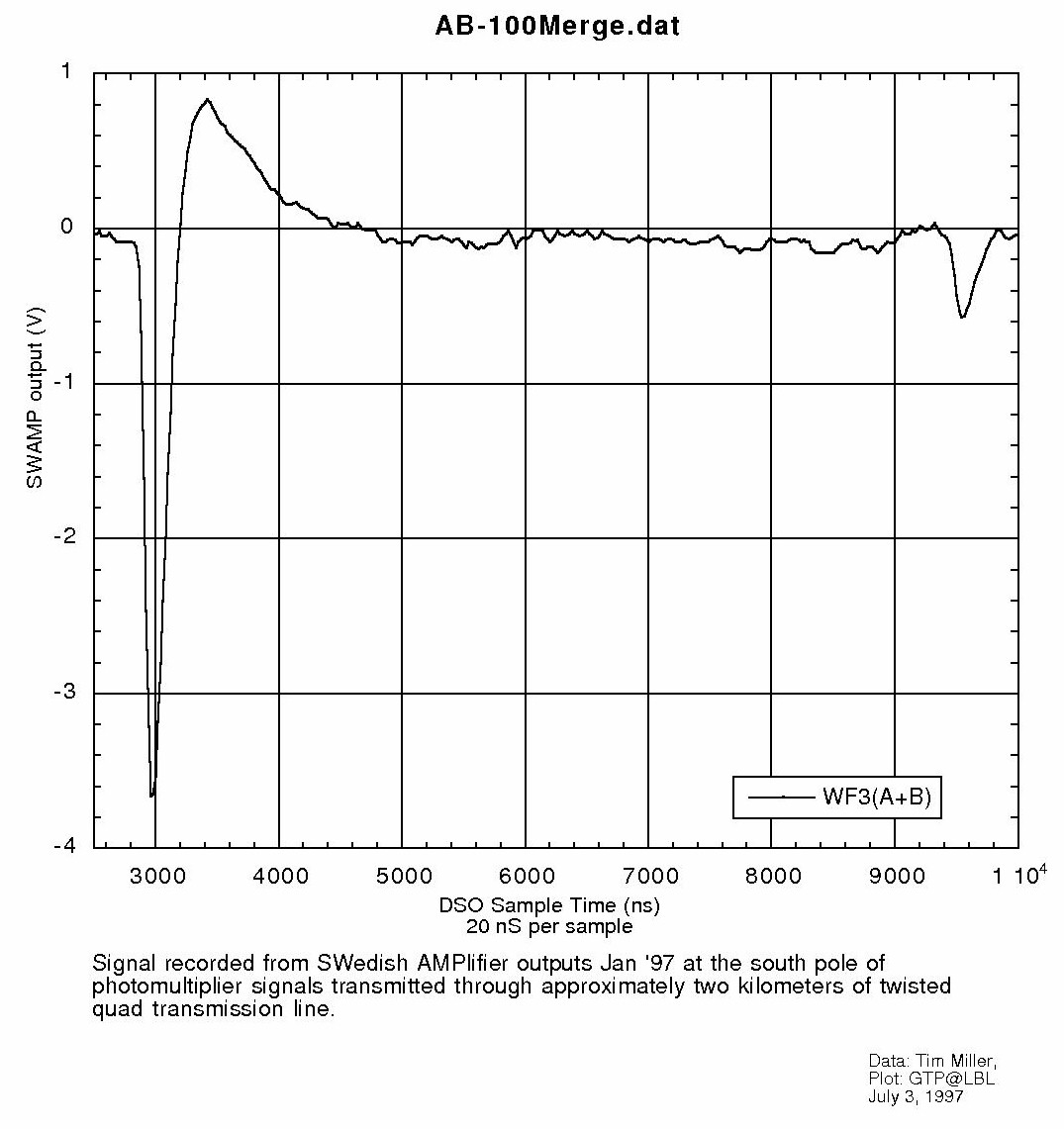 132ns
7.5us
Thanks to
Tim Miller and Doug Lowder
30 April 2025
LearnedFest 2025 Hawaii
16
Suddenly, there was KamLAND!
Stuart Freedman (LBL/UCB) came to me and asked how “we” might usefully get involved with KamLAND.
“Why not use Stuart’s ASIC to do the electronics and DAQ for KamLAND?” This became a $6M project...
I came to Hawaii and made a pitch for that showing that we used the ATWR successfully for NESTOR.
We were accepted for this task, but I have the impression that our KamLAND friends were wary.
Stuart implemented an internal Wilkinson ADC and the ATWR became the ATWD. Much better!
30 April 2025
LearnedFest 2025 Hawaii
17
ATW “R”  ATW “D”
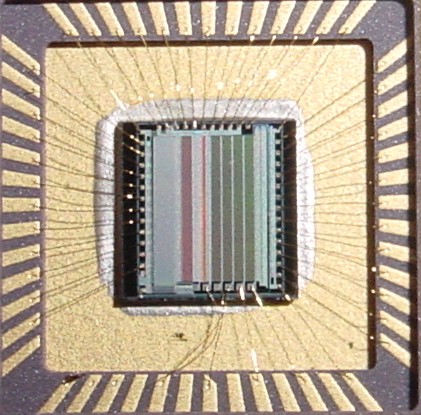 A 128-channel common-ramp Wilkinson ADC was added by Stuart K.
This sped up the readout greatly.
30 April 2025
LearnedFest 2025 Hawaii
18
All that worked too.
The electronics for KamLAND was completed by Thorsten Stezelberger and another LBL engineer.

Delivery was hampered by bad production quality, but the system was used by KamLAND for many years.

On the basis of success in KamLAND, we could propose to use the ATWD as the enabling element...
30 April 2025
LearnedFest 2025 Hawaii
19
...For IceCube
Analog to Digital conversion of IceCube

Each optical module must become a complete semi-autonomous data acquisition platform, linked in an all-digital network with asynchronous DAQ.

A complete departure from the AMANDA framework.
A complete systemic transformation!
30 April 2025
LearnedFest 2025 Hawaii
20
Scary things
“Let’s make 5000 complex tethered satellites and bury them forever in ice”
“Will the cold keep them from working?”
“Nothing like this has ever been done”
“What if we make a mistake we can’t fix?”
30 April 2025
LearnedFest 2025 Hawaii
21
Waveforms are useful!
Get to work on realizing a digital string
but how?
NSF: $325K for AMANDA string 18
 grant to George Smoot, UCB
Start: meeting at LBL, November 1998 
 tremendous motivation to do this
Karle: “Let’s make string 18 a hybrid”
what’s one more back-breaking feature?
30 April 2025
LearnedFest 2025 Hawaii
22
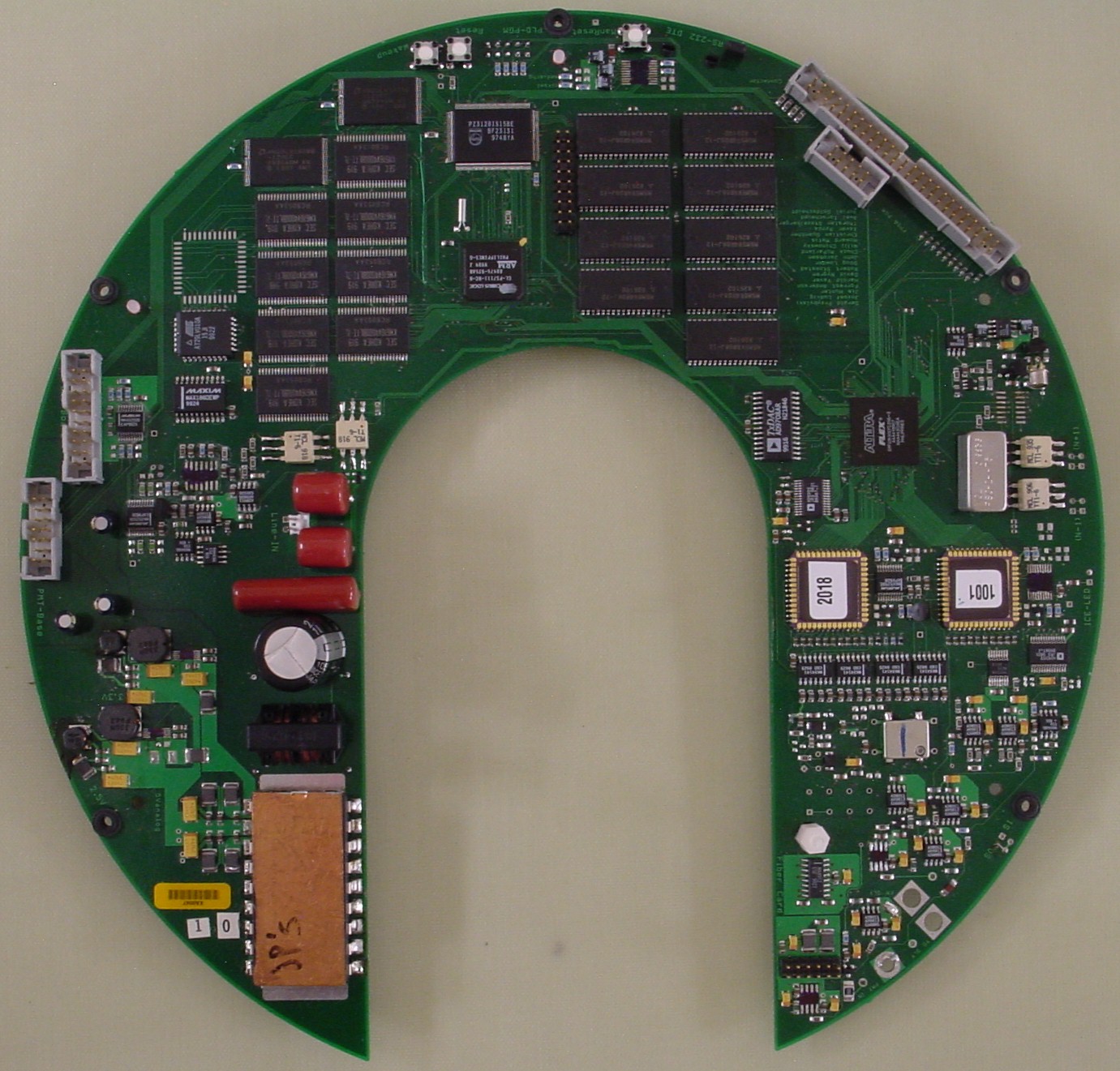 String 18:Jerry Przybylski
Jozsef Ludvig
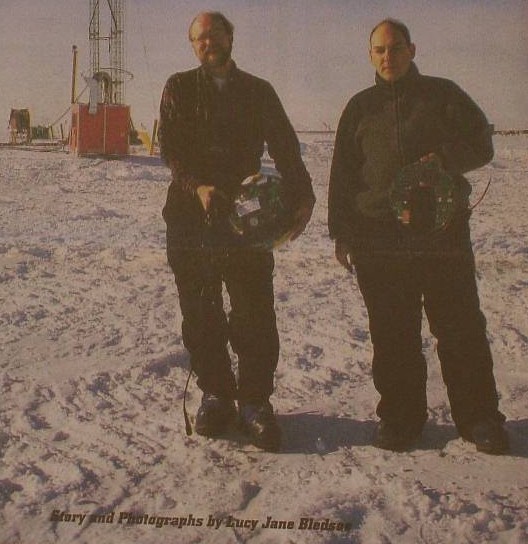 “Main board” for AMANDA String 18 40 Optical Modules, January 15, 2000
30 April 2025
LearnedFest 2025 Hawaii
23
Digital Optical Module Block Diagram
DPRam
ADC
DAC
fADC
Trigger (2)
10b
FPGA
1 megabaud
Pulser
DOR
x16
8b
Delay
ATWD
10b
LPF
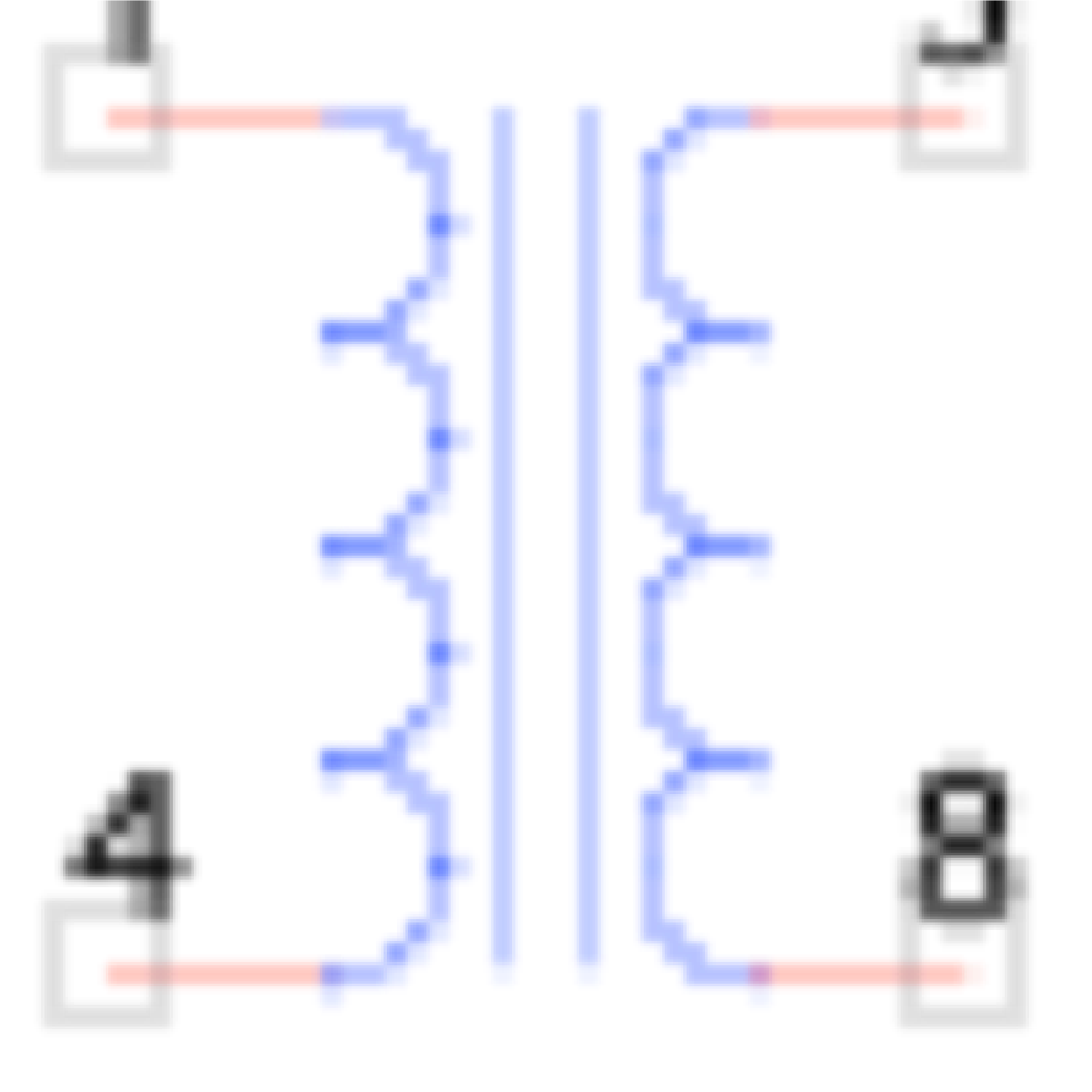 x2
CPU
+/-5V, 3.3V,  2.5V, 1.8V
DC-DC
x0.25
ATWD
10b
x 9
x 2.6
10b
Configuration
Device
8Mbit
MUX
40 MHz
32b
OB-LED
SDRAM
16Mb

16Mb
(n+1)
LC
SDRAM
(n–1)
20 MHz
Flash
Flash
CPLD
16b
Monitor
& Control
Oscillator
4Mb    4Mb
Corning Frequency Ctl (was Toyocom)
Flasher
Board
8b
30 April 2025
DACs & ADCs
LearnedFest 2025 Hawaii
24
64 Bytes
PMT Power
8b, 10b, 12b
GTP, LBNL, 26 Mar, 2004
Digital Optical Module Block Diagram
DPRam
ADC
DAC
fADC
Trigger (2)
10b
FPGA
1 megabaud
Pulser
DOR
x16
8b
Delay
ATWD
10b
LPF
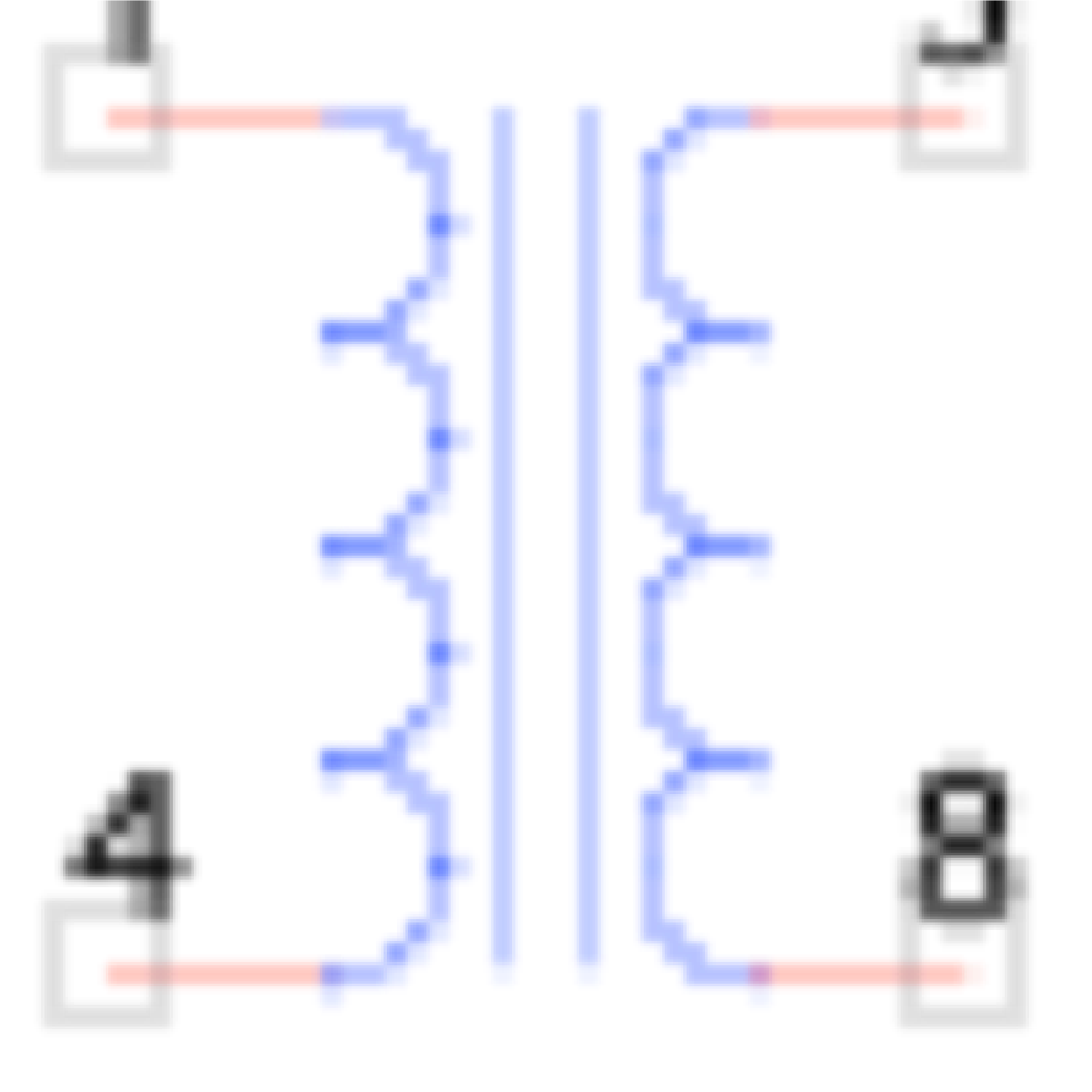 x2
CPU
+/-5V, 3.3V,  2.5V, 1.8V
DC-DC
x0.25
ATWD
10b
x 9
x 2.6
10b
Configuration
Device
8Mbit
MUX
40 MHz
32b
OB-LED
SDRAM
16Mb

16Mb
(n+1)
LC
SDRAM
(n–1)
20 MHz
Flash
Flash
CPLD
16b
Monitor
& Control
Oscillator
4Mb    4Mb
Corning Frequency Ctl (was Toyocom)
Flasher
Board
8b
30 April 2025
DACs & ADCs
LearnedFest 2025 Hawaii
25
64 Bytes
PMT Power
8b, 10b, 12b
GTP, LBNL, 26 Mar, 2004
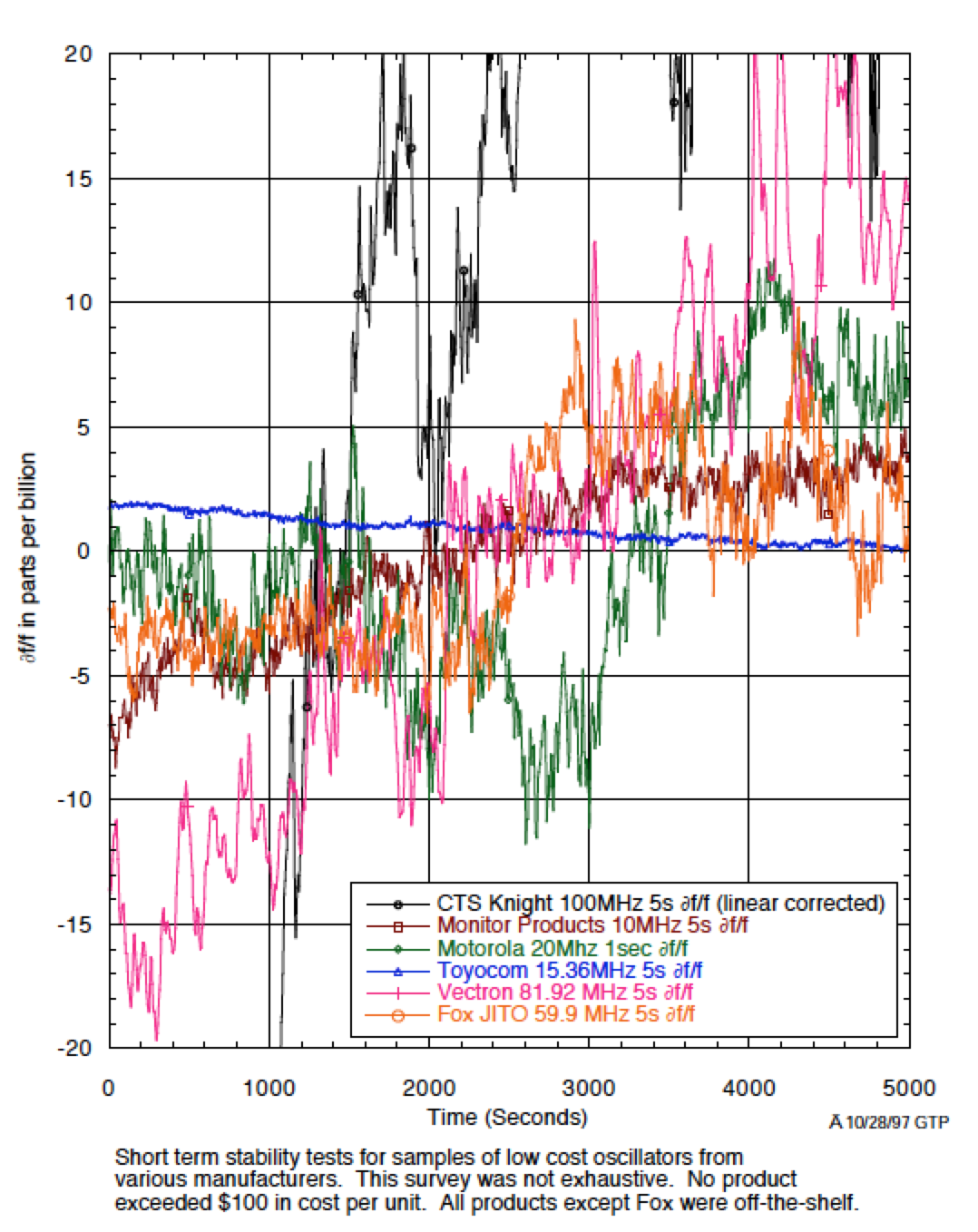 Jerry P  set up a test bench for oscillators so we could measure the stability of various products

The winner:
Toyocom
incredible performance!
30 April 2025
LearnedFest 2025 Hawaii
26
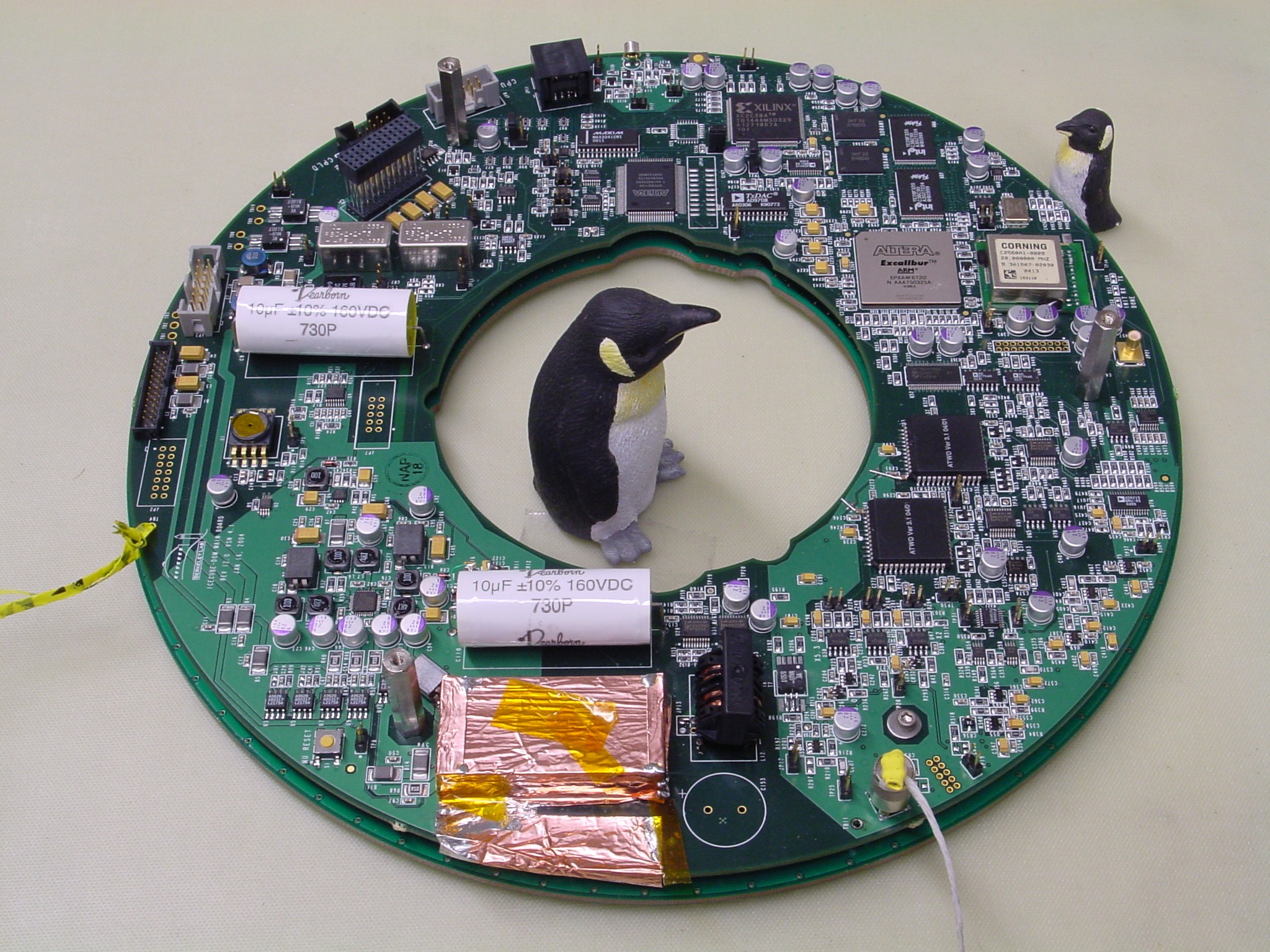 Rev4.2
30 April 2025
LearnedFest 2025 Hawaii
27
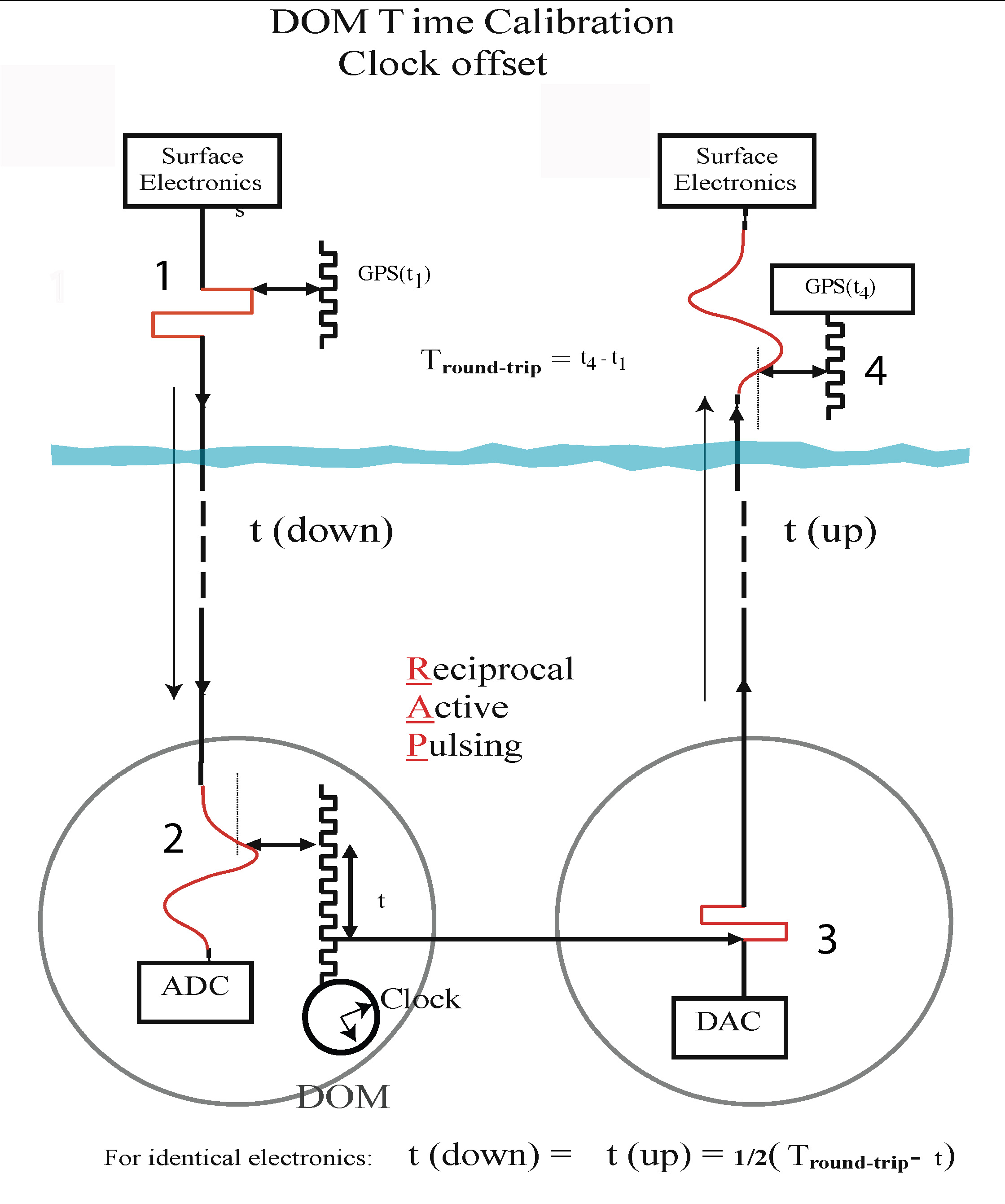 Reciprocal
Active
Pulsing
Calibration

“RAPCal”
- Bob Stokstad
A few times a second, each DOM receives and sends a special pulse to measure the cable length and phase of the local quartz oscillator
30 April 2025
LearnedFest 2025 Hawaii
28
Bob Stokstad - with string 18 module
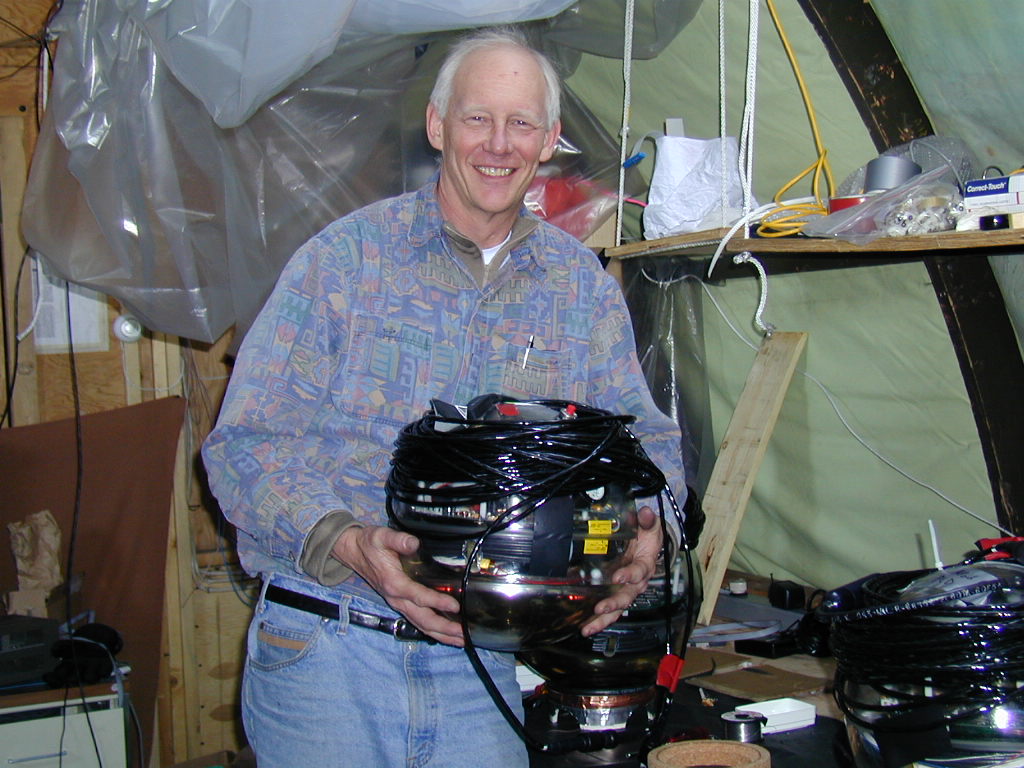 30 April 2025
LearnedFest 2025 Hawaii
29
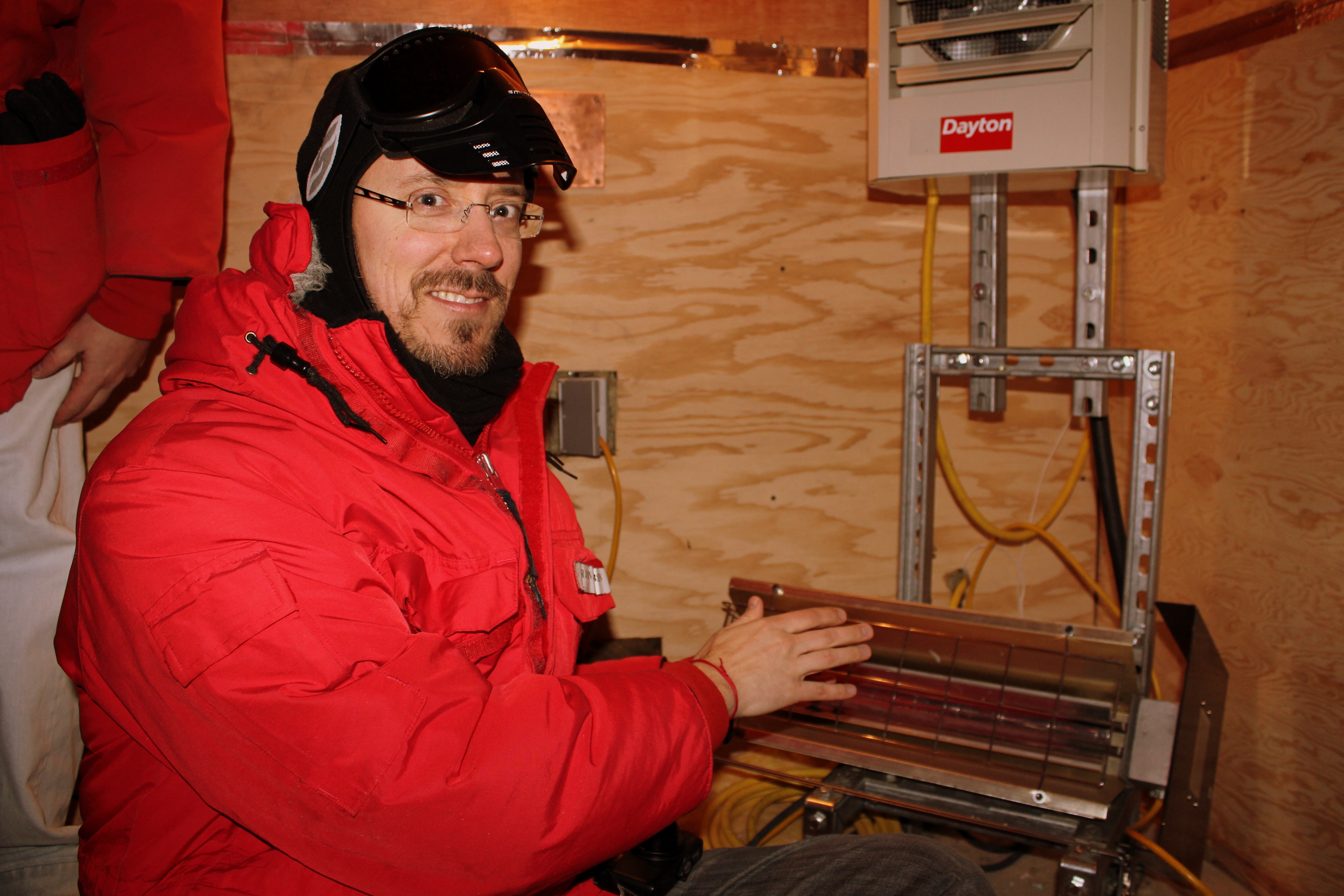 30 April 2025
LearnedFest 2025 Hawaii
30
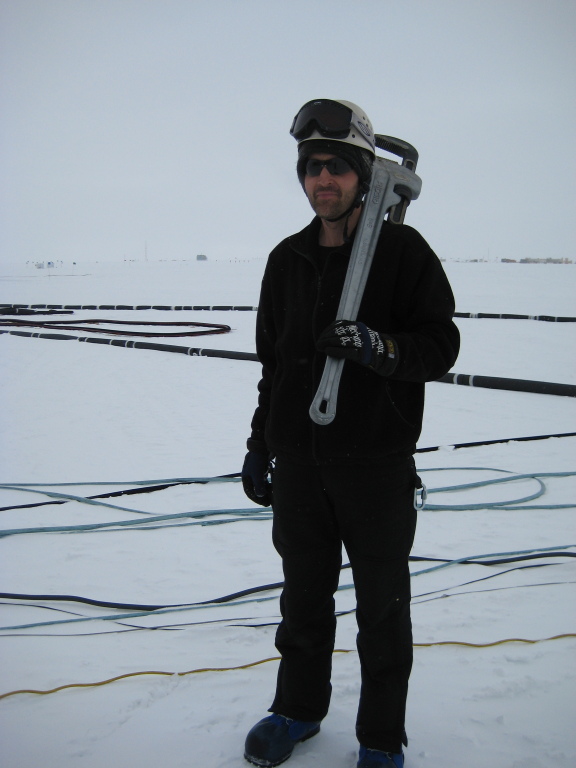 Thorsten Stezelberger,
on his way to make some on-site hardware calibrations
30 April 2025
LearnedFest 2025 Hawaii
31
Kalle Sulanke (McMurdo?)
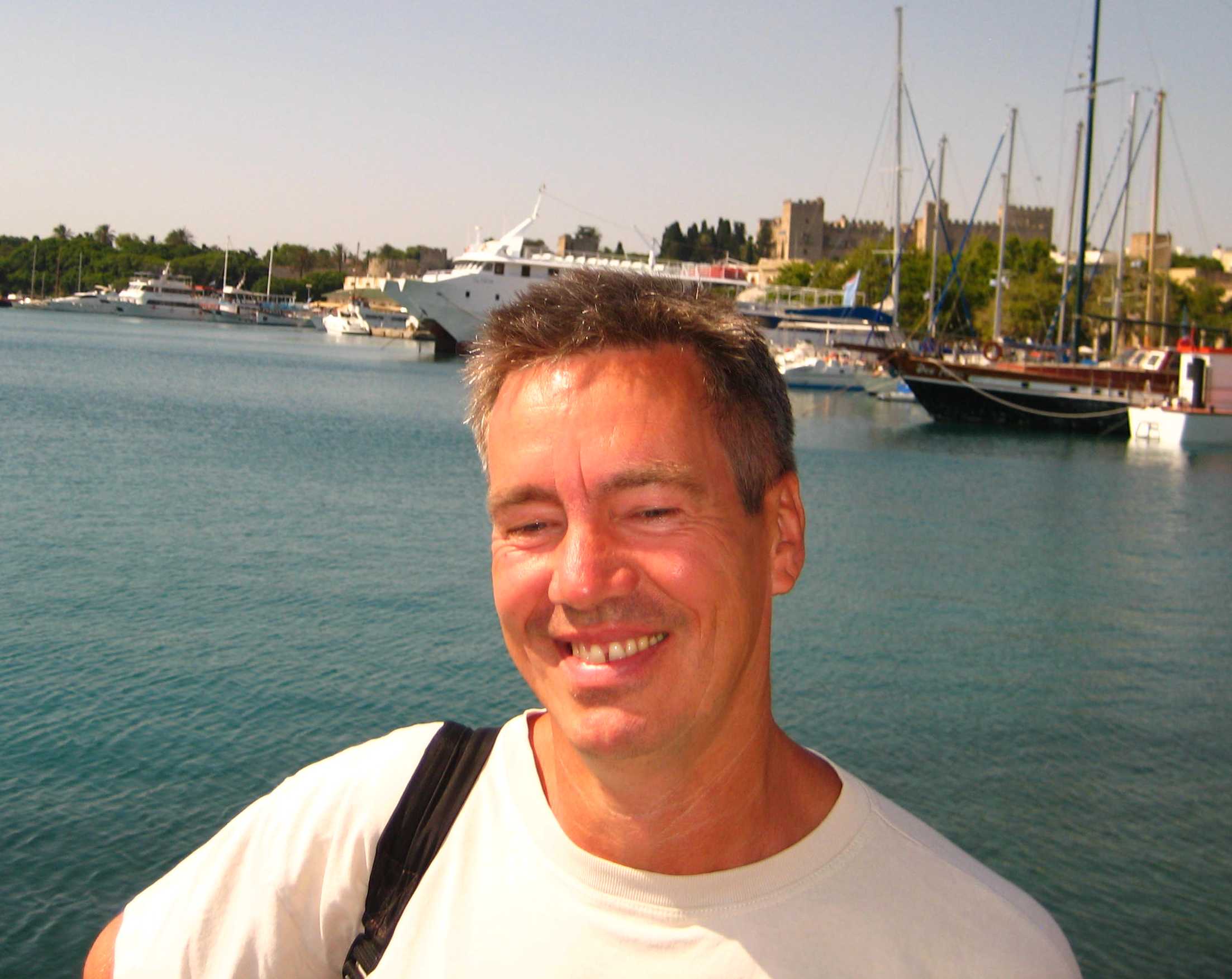 30 April 2025
LearnedFest 2025 Hawaii
32
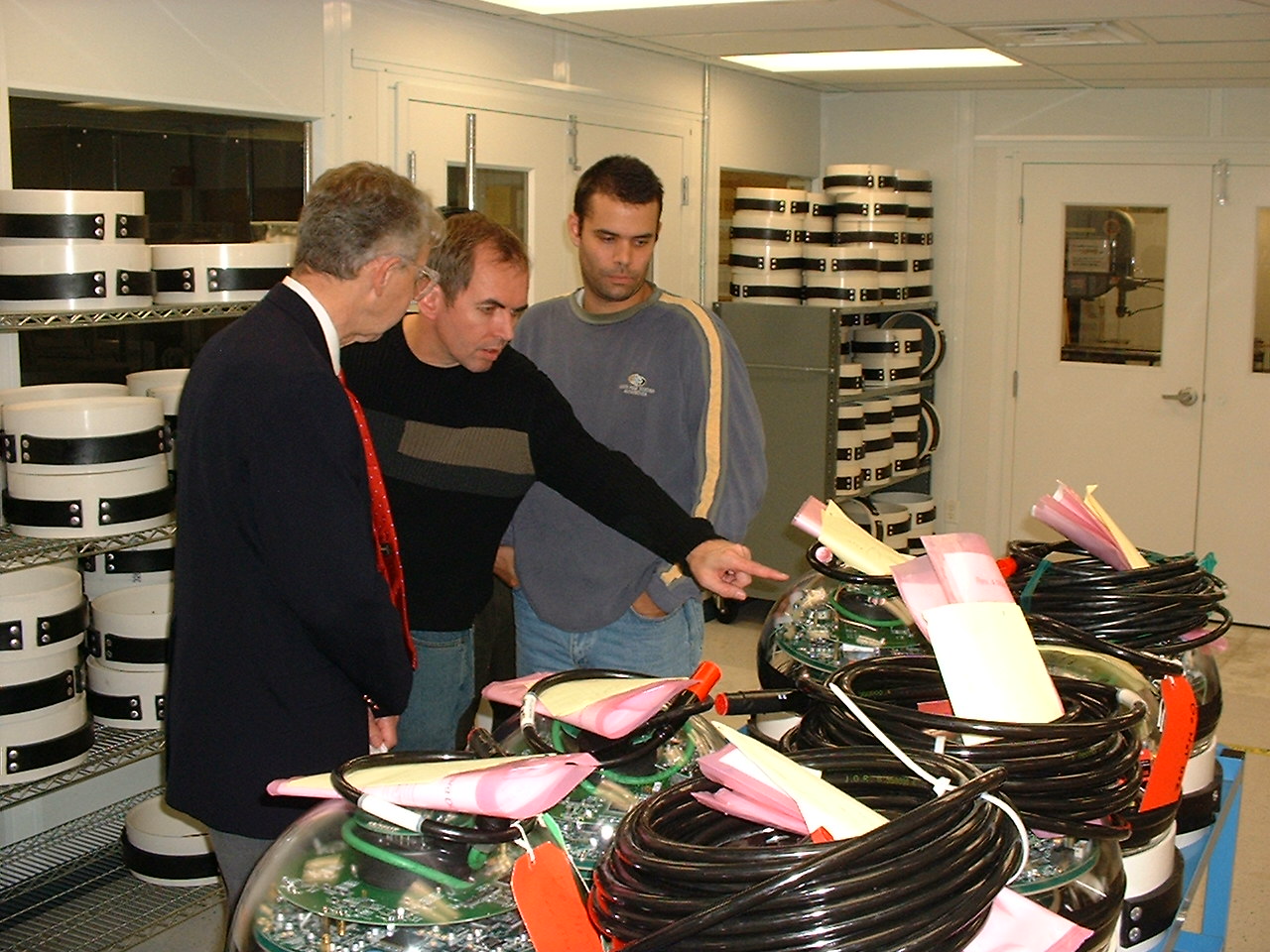 Don Hartill
Albrecht Karle
Kael Hanson
30 April 2025
LearnedFest 2025 Hawaii
33
We Won!
We, somehow, survived countless reviews.

IceCube DAQ systems continue to work well



Stop that $#& ¥≠ power-cycling!
30 April 2025
LearnedFest 2025 Hawaii
34
We Won!
We, somehow, survived countless reviews.

IceCube DAQ systems continue to work well

The Little Chip that Could, and Did is a great story, made possible by many people.


Stop that $#& ¥≠ power-cycling!
30 April 2025
LearnedFest 2025 Hawaii
35
We Won!
We, somehow, survived countless reviews.

IceCube DAQ systems continue to work well

The Little Chip that Could, and Did is a great story, made possible by many people.

 NESTOR  KamLAND  IceCube was not a planned sequence, but it all worked out !

Stop that $#& ¥≠ power-cycling!
30 April 2025
LearnedFest 2025 Hawaii
36
We recall that this experimental field was started by

 John Learned, with DUMAND
Thank you
30 April 2025
LearnedFest 2025 Hawaii
37